Эссе
Информационная аналитика в управлении предприятием
Определение
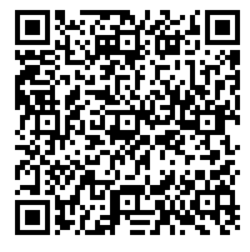 Эссе – это прозаическое произведение небольшого объёма, написанное в соответствии с заданной структурой и в строгом соответствии с темой. Эссе отражает субъективную точку зрения автора, основанную на анализе теоретических и аналитических материалов в выбранной области исследований.
https://perm.hse.ru/magistr/portfolio
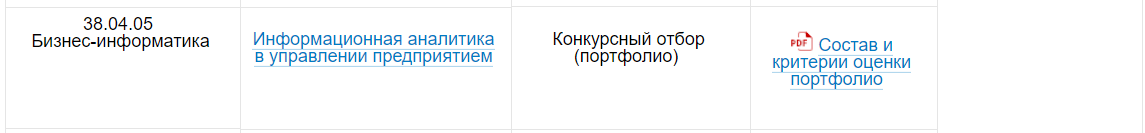 Объем эссе
Объем эссе – не более 0,5 авторского листа (20 000 печатных знаков (включая пробелы между словами, знаки препинания, цифры и пр.) – примерно 10 страниц основного текста (без учёта титульного листа, содержания, библиографического списка и приложений).
Структура эссе
Мотивационное письмо (до 1 страницы). В мотивационном письме должна быть отражена цель поступления в магистратуру; поставлены и обоснованы задачи профессионального развития, которые могут быть решены при получении образования в магистратуре по данной магистерской программе (показан дефицит компетенций, знаний и навыков, который должен быть восполнен для решения поставленных профессиональных задач). 
Введение (до 1/4 части основного текста эссе). Автор кратко описывает современное состояние области исследований, определяет проблему и показывает умение анализировать и оценивать подходы к её решению, способность ставить цель и формулировать задачи исследований, раскрывая собственную позицию по рассматриваемой проблеме. 
Основная часть – подробный анализ проблемы, поставленных задач и существующих решений, рассуждения и аргументация выводов. В этой части необходимо представить современные концепции, суждения и точки зрения, привести основные аргументы «за» и «против» существующих подходов к решению сформулированных задач. Автор должен продемонстрировать собственную позицию и аргументировать её. 
Заключение (примерно 1/5 часть основного текста) – обобщение основных результатов проведённого исследования, оценка практической значимости работ, обоснование основных направлений для дальнейшего развития исследований в выбранной области.
Темы
Проектирование архитектуры и планирование развития электронных предприятий. 
Интернет-технологии и анализ данных в Интернет: исследование влияния на развитие бизнеса. 
Методы и инструменты управления жизненным циклом информационных систем. 
Бизнес-аналитика и обработка «больших данных»: расширение возможностей, проблемы и решения. 
Процессный подход к управлению компанией: проблемы внедрения и реализации. 
Автоматизация систем управления бизнес-процессами, средства реализации BPMS. 
Сравнительный анализ средств BI (Business Intelligence) для решения задач повышения эффективности бизнеса. 
Информационно-аналитические системы как средство повышения эффективности бизнеса. 
Методы и средства создания информационно-аналитических систем. 
Моделирование и анализ процессов и систем: методы и инструменты. 
Электронные административные регламенты: проблемы реализации в обеспечении государственного управления. 
Управление корпоративными знаниями: методы и технологии. 
Облачные вычисления: условия применения, проблемы внедрения и сопровождения. 
Имитационное моделирование: сравнительный анализ подходов и инструментов. 
Документационное обеспечение управления: методы и средства повышения эффективности.
Оценка
Эссе оценивается по следующим критериям:
 ̶ соответствие формальным требованиям (оформление текста эссе, оформление ссылок, объём работы и количество использованных источников);
 ̶ структурированность и логичность изложения материала, стиль изложения;
 ̶ владение предметом исследования, его понятийным аппаратом, терминологией, знание общепринятых научных концепций в заданной предметной области, понимание современных тенденций и проблем в исследовании предмета;
 ̶ степень соответствия теме и оценка того, насколько тема раскрыта;
 ̶ оценка аналитической составляющей эссе (качество приведённых аргументов, примеров, фактов и пр.), аргументированность выводов;
 ̶ наличие собственных суждений по рассматриваемым вопросам и предложений по решению выявленных проблем, поставленных задач, их обоснованность;
 ̶ результаты проверки в системе «Антиплагиат» (в работе могут быть заимствования, но только в прямых цитированиях со ссылками на источники; объем оригинального текста должен составлять не менее 75%).
Общая оценка
Оценки, полученные по каждому критерию, суммируются. 

Общая оценка за эссе формируется экзаменационной комиссией. 

Работы с долей оригинального текста менее 75% (в том числе по результатам проверки в системе «Антиплагиат») оцениваются в ноль баллов. 

Примечание: необходимые для понимания справочный материал, таблицы и иллюстрации, заимствованные данные могут быть вынесены в приложения.
Ссылка на руководство по портфолио для поступления на магистерскую программу: Информационная аналитика в управлении предприятием
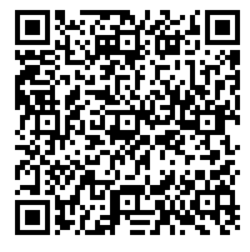